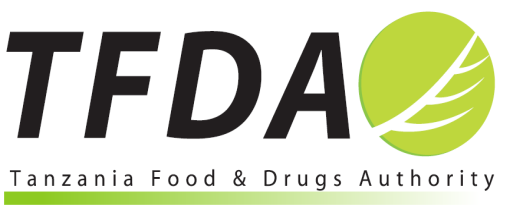 7th East African Health and Scientific Conference
Julius Nyerere International Convention Center, 
Dar Es Salaam – Tanzania,
27th -29th March, 2019
Establishing Clinical Trials Registries in Africa:  The Tanzanian Perspective
Alambo K.  Mssusa
Clinical Trials Control and Pharmacovigilance Section
Tanzania Food and Drugs Authority 

Authors: Alambo K. Mssusa, Keneth Mvily, Adam. M. Fimbo, Kissa Mwamwitwa, Ambele Mwafula, Akida M. Khea
1
Background
Registration of clinical trials in public databases is essential in avoiding publication bias, selective reporting and duplications. 
WHO recommends CTs to be registered and published in registries with datasets that conform to established standards.
Registration assists in evidence-based decision making, transparency, awareness, recruitment and gap identification.
The International Clinical Trials Registry Platform (ICTRP) does not contain primary registries from African countries that meet the WHO registry criteria.
The African Vaccine Regulatory Forum (AVAREF) member states agreed that National registries should be developed to harmonize regulatory control of clinical trials conducted in Africa. 
In line with this initiative, legal requirements were established in the Tanzania Clinical Trials Control Regulations (2013) requiring registration of the trials in the National Registry.
2
Objective

To establish a clinical trials registry that is publicly accessible and meets WHO minimum standards
Methods
A web based clinical trials registry was created basing on the WHO trial registration data set version 1.2.1
 
The registry was developed considering the WHO ICTRP registry criteria
3
Results and Discussion
A registry named  “The Tanzania Clinical Trials Registry (TzCTR)” was created 
Hosted by TFDA 
Publicly accessed at: www.tzctr.or.tz or www.tfda.go.tz
Has core components that included data validity verification, in-built security, audit trail and administration platform
A total of 20 data sets in line with the WHO requirements were developed.
4
Accessibility
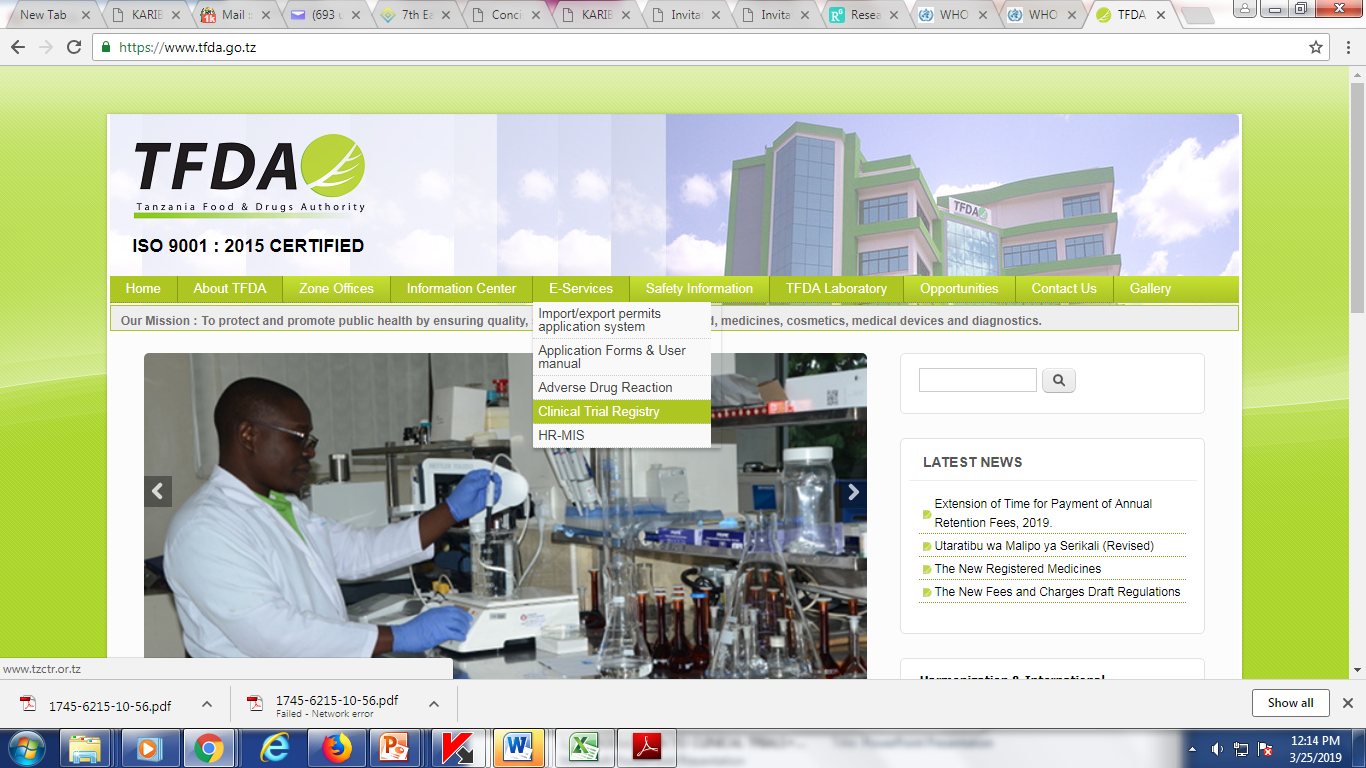 5
Tanzania Clinical Trial Registry (TzCTR).
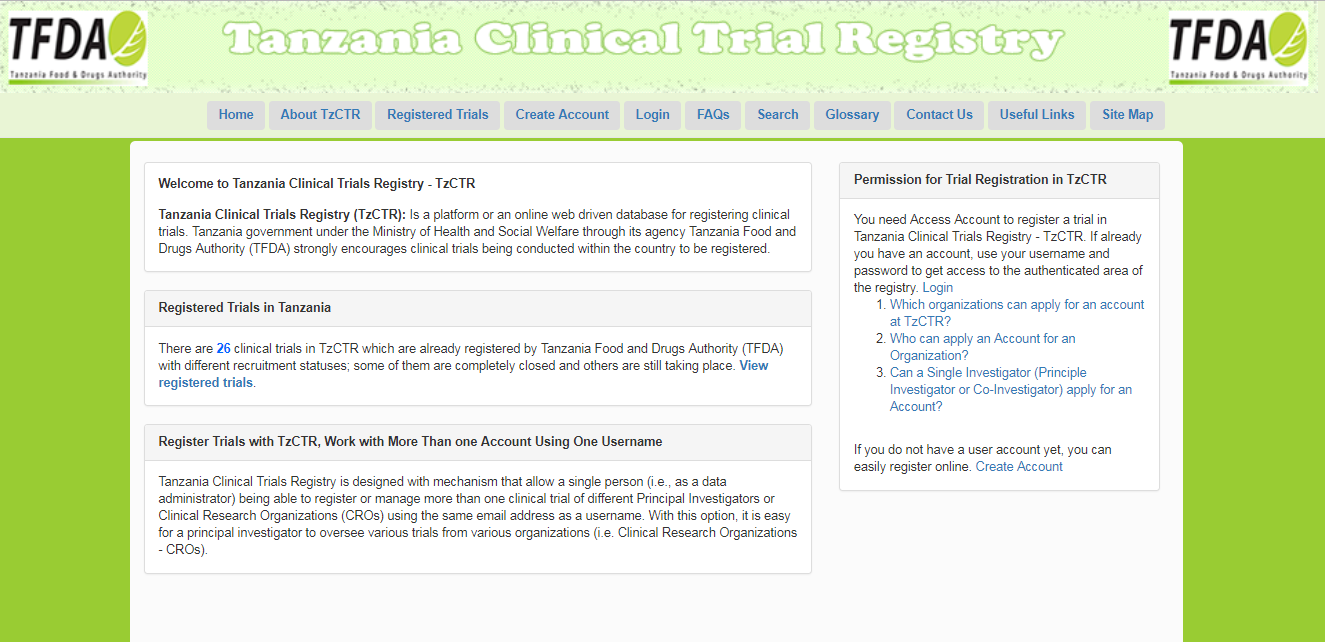 Account Creation
Organization/CRO
Principal Investigator
Co-Investigator
Data Administrator, OR
Any authorized person
If Yes, Select from the list
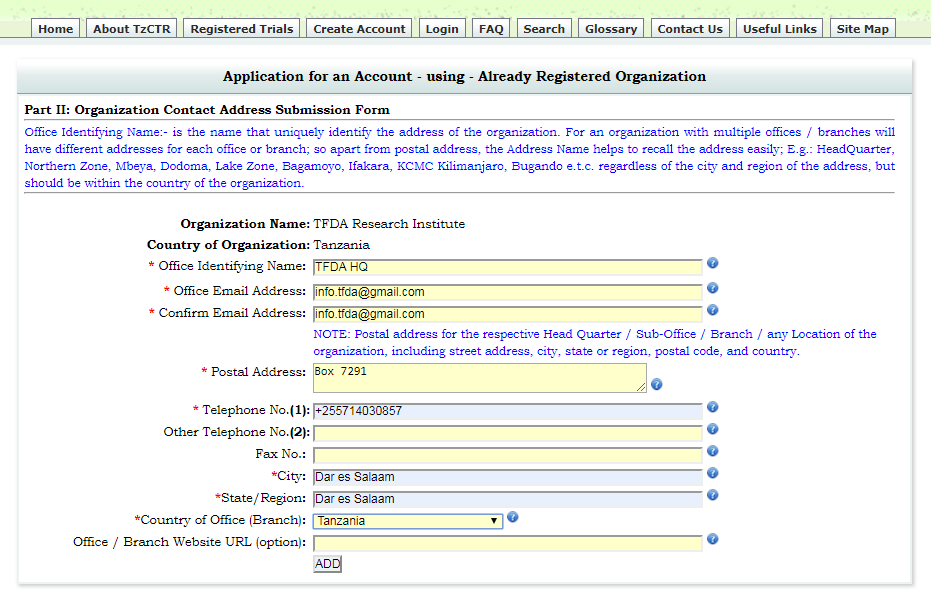 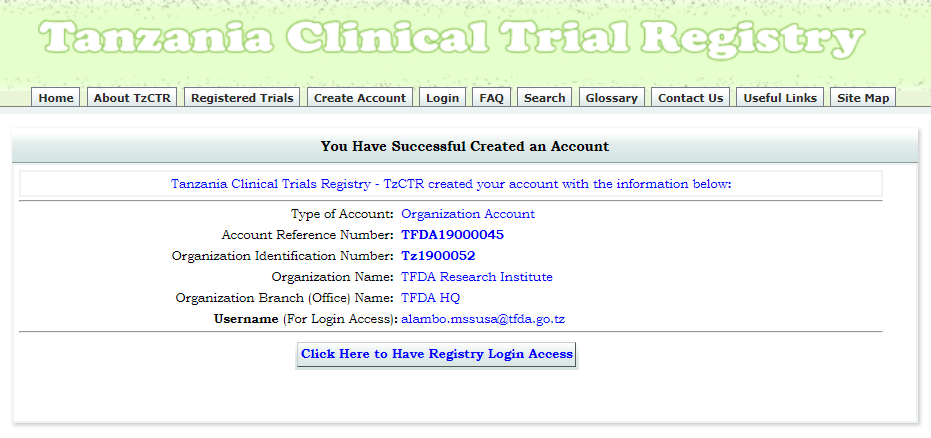 7
Registration of a new Application
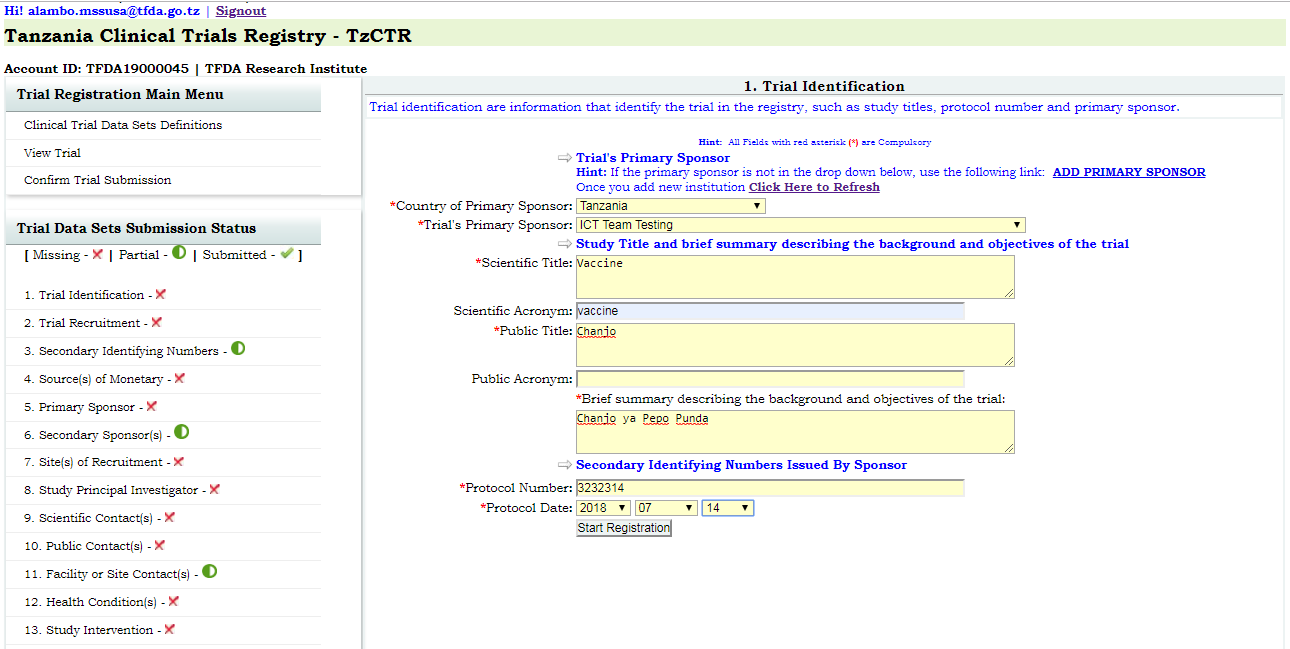 8
Preview  of Data
9
TFDA Review of Applications
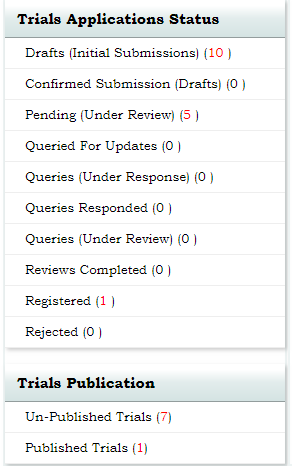 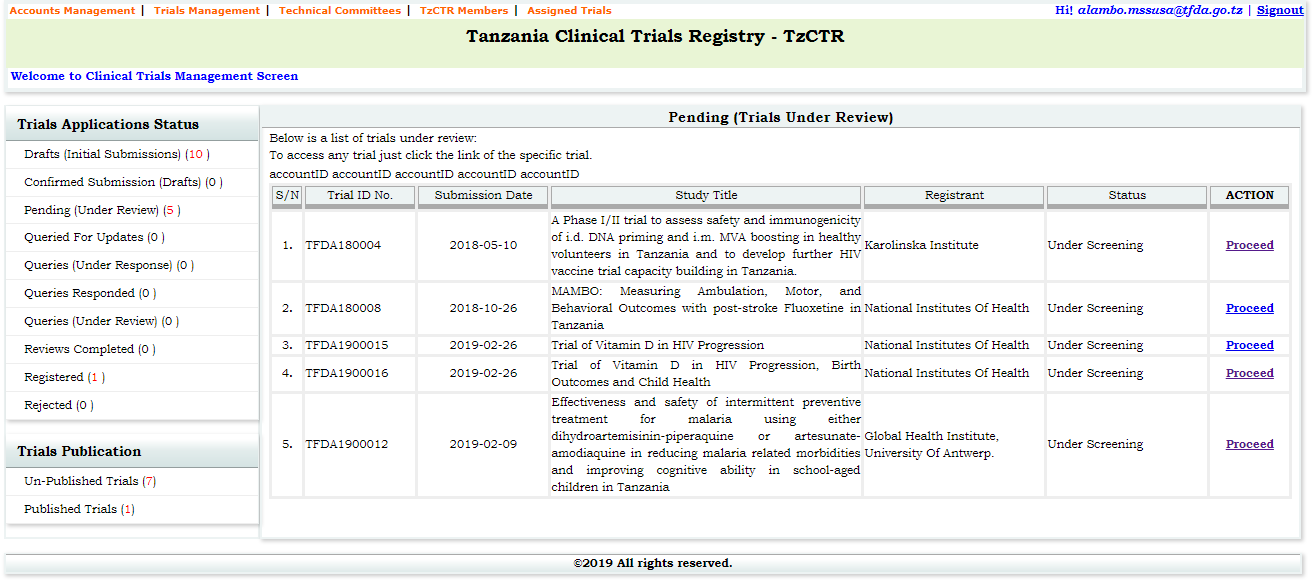 10
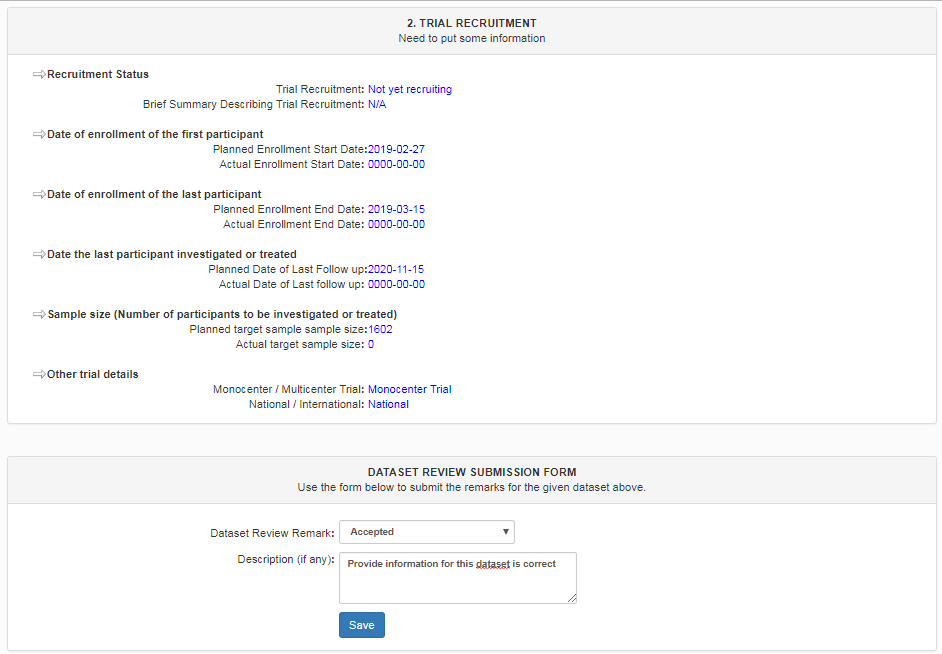 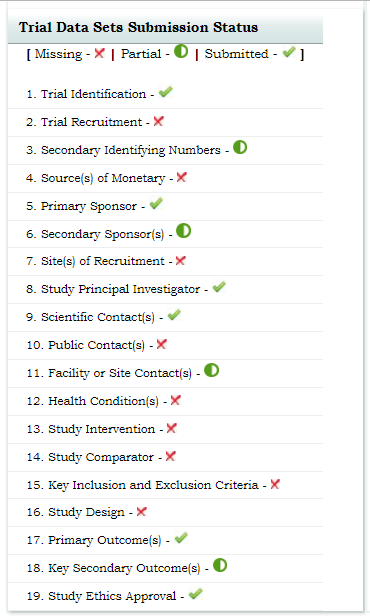 11
Preview and Registration
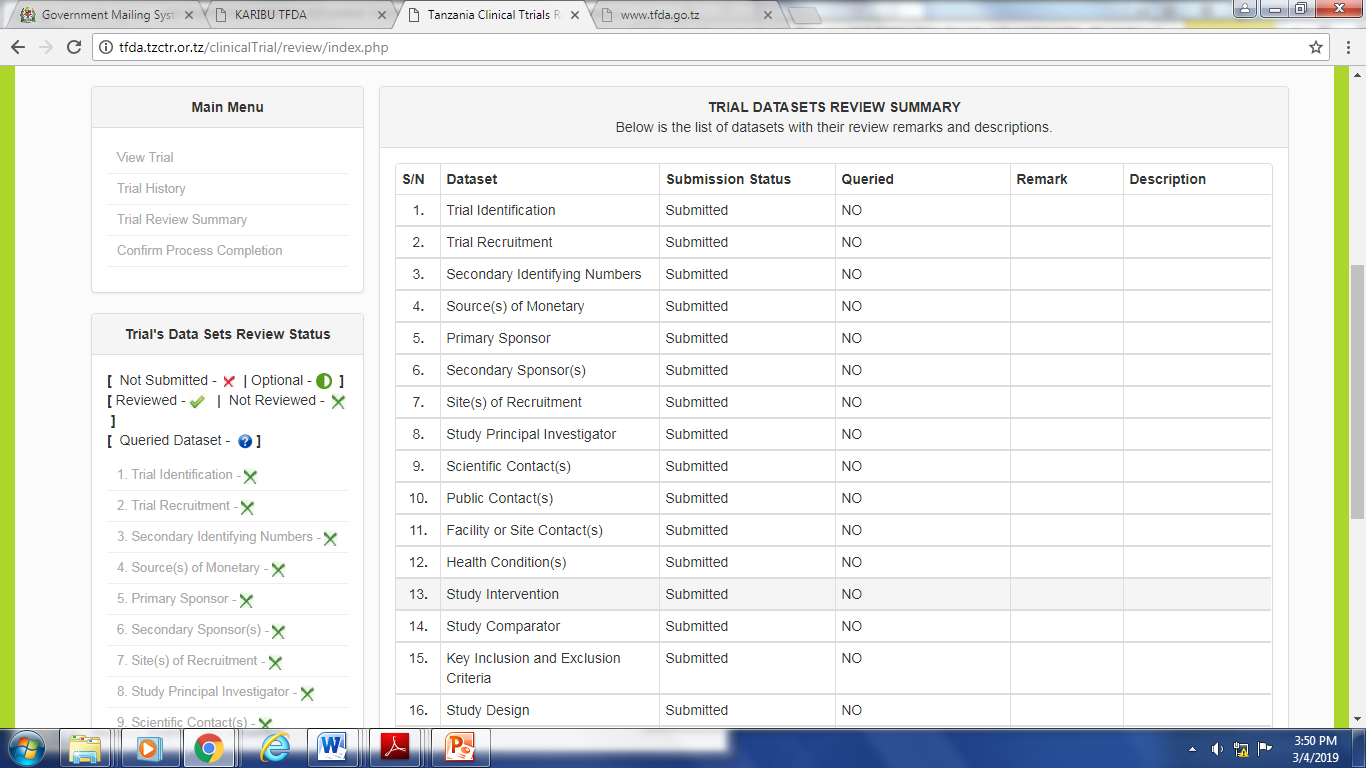 Registered CT
12
Public Search Features
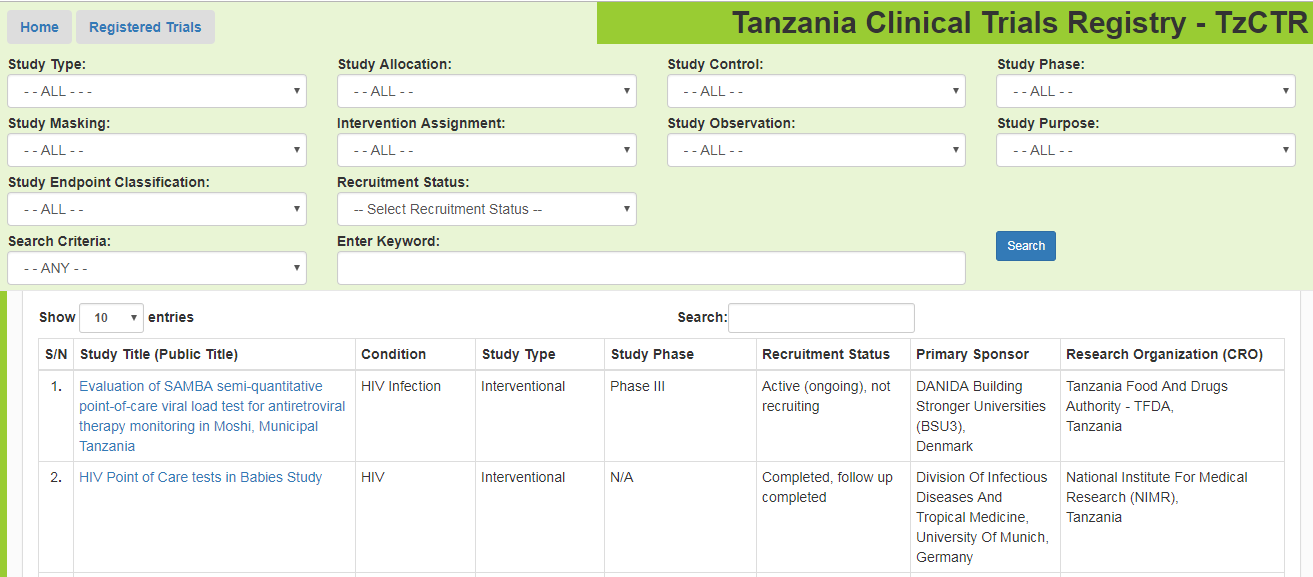 13
Conclusion
The system is consistent with the international clinical trials registry standards

The system efficiency requires collaboration between the Research Institutions and the Regulatory Authority

Adequate staff, funding, security and commitment are required to ensure data integrity 

The Registry is a platform for harmonization of regulatory procedures on clinical trials control
14
Acknowledgments
Colleagues:
Keneth Mvily, 
Adam. M. Fimbo, 
Kissa Mwamwitwa, 
Ambele Mwafula, 
Akida M. Khea
Management support: TFDA leadership
TFDA- Clinical Trials Technical Committee
TFDA staff 
Clinical trial Investigators & Stakeholders who provided feedback to the system
15